702    每月一書
故事六十八
大綱介紹
PPT
作者介紹
內容摘要
本書價值
讀後感想
戲劇表演
問題與討論
成員介紹
PPT:韶妤
作者介紹:靖雲，喬虹
內容摘要:宗明，紹維
本書價值:秉彥，裕堃
讀後感想:岱煒，凱翔
戲劇表演:松侑，義程，梃諺，宇脩
問題與討論:妍萱，于珍
作者介紹-李家同
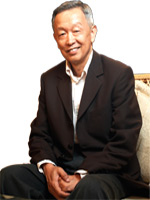 台大電機系學士,美國加州大學柏克萊分布電機博士。清華大學工學院院長、教務長與代校長,靜宜大學校長、暨南大學校長。現任暨南大學資訊工程學系、資訊管理學系、生物醫學研究所、通訊工程研究所教授。
曾獲得五次連續的國科會傑出研究獎、教育部工科學術獎、侯金堆傑出榮譽獎,是美國電機電子學會的榮譽會士,並且擔任過十一種國際學術刊物的編輯委員。
在大學求學期間,常去台北監獄及新店軍人監獄替受刑人服務,目前仍為台中啟明學校和新竹德蘭中心的義工,替孩子們補習。
李家同熱愛文學,作品廣受讀者大眾喜愛,他的文章帶有人道,主義的色彩,他的小說更是有趣引人。
不只引領我們深入思索，也啟發我們探索與關心圍繞我們周遭、運轉不休的世界。
內容摘要
這本書有27則故事，其中一則是在說我們總認為窮人最缺乏的是金錢，其實窮人最缺乏的是「尊嚴」，我們大家可以一天不吃飯，以體會飢餓，但很少人能真正地做乞丐一天，因為我們誰也都無法忍受那種被人輕視，被人侮辱的感覺。這本「故事六十八」，是作者描寫小乞丐平均要向人乞討「六十八」次，才有一人給他錢，有時，當我們幫助他人時，常要避免他們認為我們在施捨的印象，而要使他們認為我們是他們的好朋友，也使他們更有尊嚴。
〈我不知道〉這則故事在說很多學生、教授，都有一個毛病，就是都要表現出自己很有學問，就算不懂也要裝懂，因為要教授說出「我不知道」，乃是一件需要勇氣的事。其實不懂任何問題，也沒關係，承認不懂，反而使我們可以去弄懂它，久而久之，學問自然就會紮實了。
〈我日用糧〉這則故事是在說:「這幾個字是要我們不要擁有太多的財富，夠用就好」，如果偏偏就是有能力賺錢，您可盡量去賺，但是賺到的總該捐一些給窮人吧!留那麼多錢，有什麼用？
〈太陽下山，回頭看〉是作者建議大家做一盞小燈，將光和熱帶給我們周遭的人，每個人都需要愛與關懷，只要我們立志做一盞小燈，讓周遭的人感到一些光和熱，千萬盞小燈，會使千萬個人過得更好。
這本書也告訴大家，我國程度不好的孩子，多半來自弱勢的家庭，將來這些孩子長大後，競爭力很差，一定又是弱勢團體的一份子。因此我們國家的貧富不均的現象一定會越來越嚴重。要教好弱勢的孩子，先決條件是「因材施教」，讓程度不好的學生和程度好的學生一同上課，幾乎是等於謀殺。因為程度不好的學生是少數，老師都只能顧到大多數的同學，班上有這類非常落後的學生，老師也只能花大家的時間說多次一點或下課再花自己的時間教，要不然就只能放棄了。因材施教的先決辦法是要知道每個孩子的「真正」程度。在當時的民國九十七年，作者非常希望國家能定期地幫學生做程度檢測。
本書價值
我們會選這本書的原因是作者以淺白的文字與易懂得故事敘述，並且他也表達出對人類生命的深刻理解與理想生活的盼望。這本書不只引領我們 深入思索，如何讓社會溫暖、美好，也讓我們關心圍繞我們周遭運轉不休的世界
讀後感想
我們很少人能夠真正地做一天乞丐的，因為我們誰都不能忍受那種被人輕視，被人侮辱的感覺，如果要過幾十年如此沒有尊嚴的生活，我是無法想像的，這種生活，我一天都受不了。  
    窮人最需要的不是麵包而已，我們總認為窮人最缺乏的是金錢，其實窮人最缺乏的是尊嚴，是別人對他的尊敬。
    我們天生就有同情窮人的想法，當我們幫助弱勢團體的時候，必須非常小心，以免傷了他們的自尊心。這不是一件容易辦到的事，但我們總要努力去做。我們總要避免給弱勢團體我們在施捨的印象，而要使他們認為我們是他們的朋友。
戲 劇 表 演
乞丐(宇修) 
                         老楊(義程)
                               (松侑)
                               土豪(梃諺)
問題與討論
1.請問:
印度的乞丐平均向人乞討68次才會有人捨給他們金錢或糧食，要怎麼在施捨時，讓他們感受到你不是在可憐他們，而是在關心他們?
2.請問:
「拋尊嚴搶袋、名牌奴可悲」的意思
3.請問:
  對於李家同教授“我們要關心下一代的教育”，你的看法是甚麼?